FORA: Simple and Effective Approximate Single­-Source Personalized PageRank Sibo Wang, Renchi Yang, Xiaokui Xiao, Zhewei Wei, Yin Yang
s
1
v
v
1
2
v
3
v
v
v
node
s
1
2
3
reserve
0
0
0
0
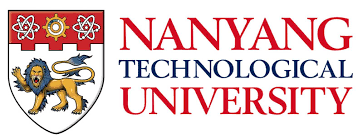 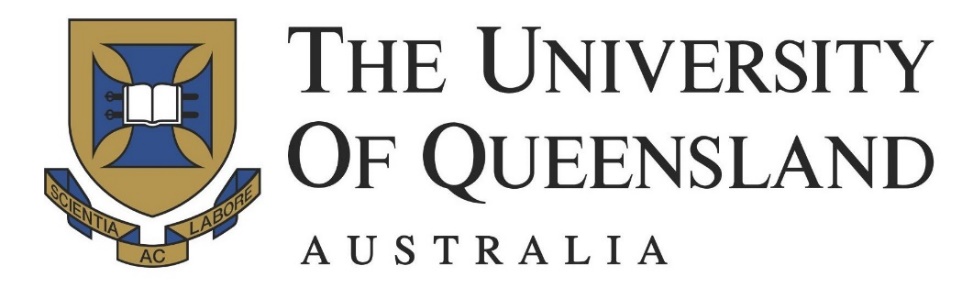 School of Information Technology 
and Electrical Engineering
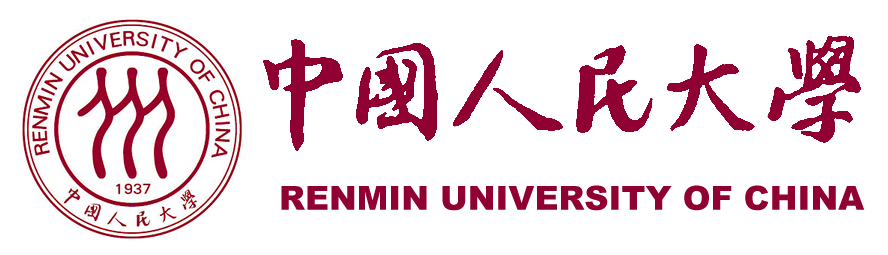 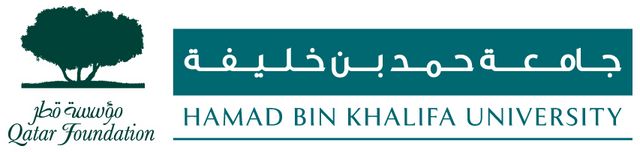 2. Solution Overview
1. Personalized PageRank
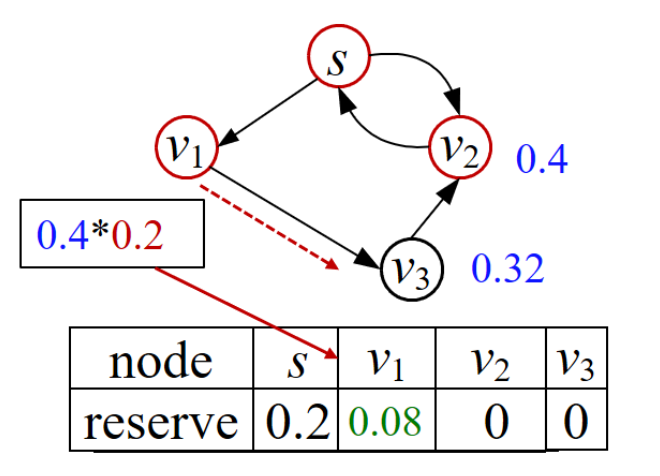 0.4
0.4
0.2
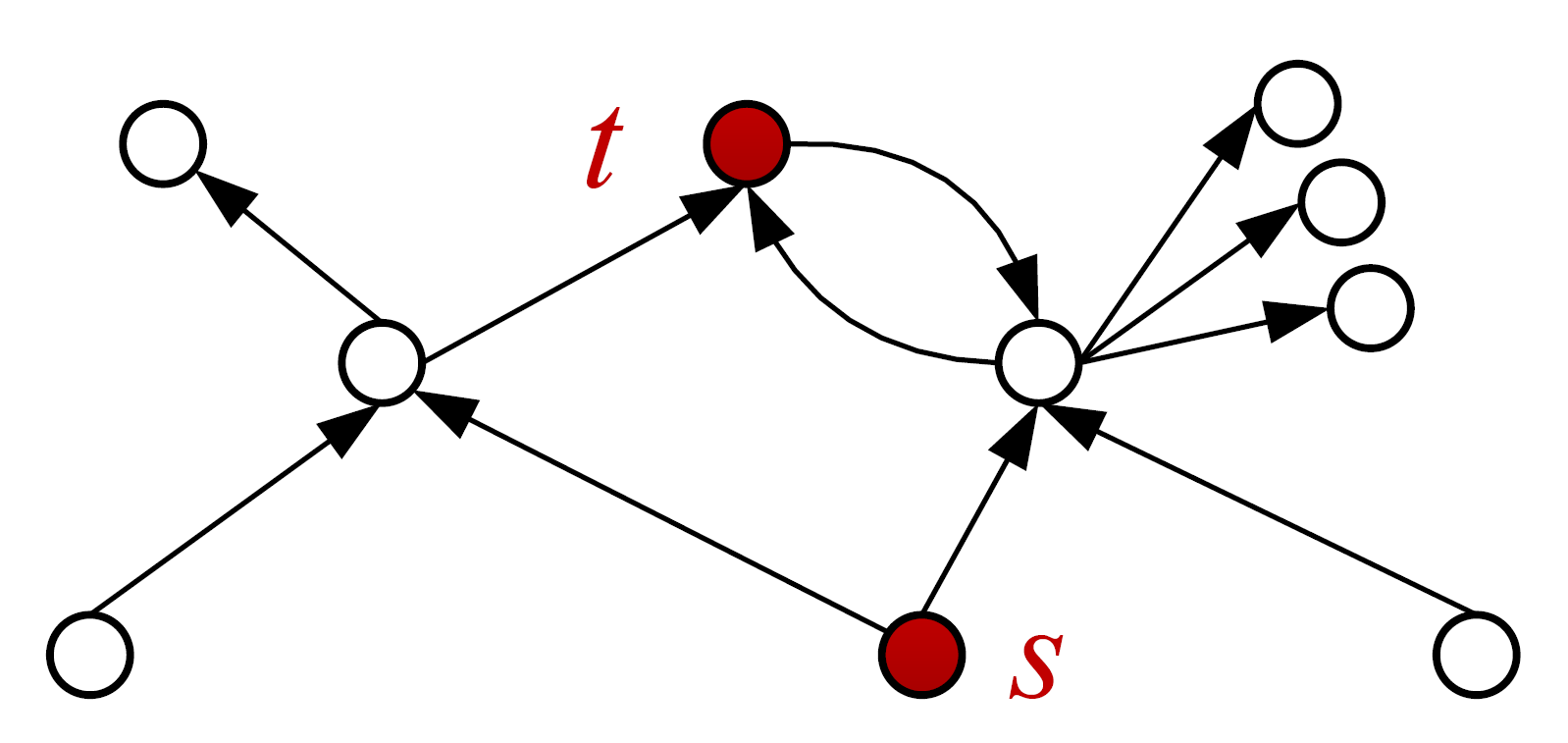 Forward push from s
s
...
t
3. FORA: Analysis & Extensions
v
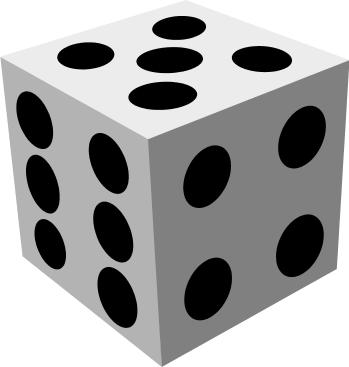 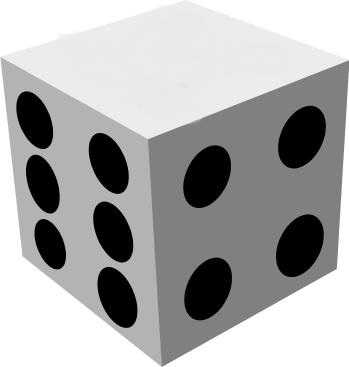 passed
5. Experimental Results
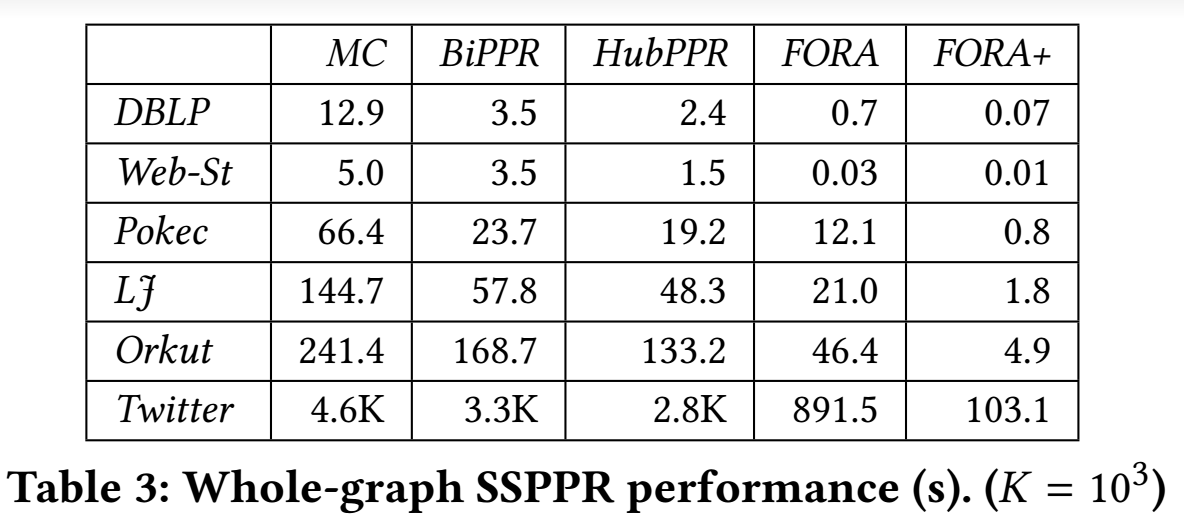 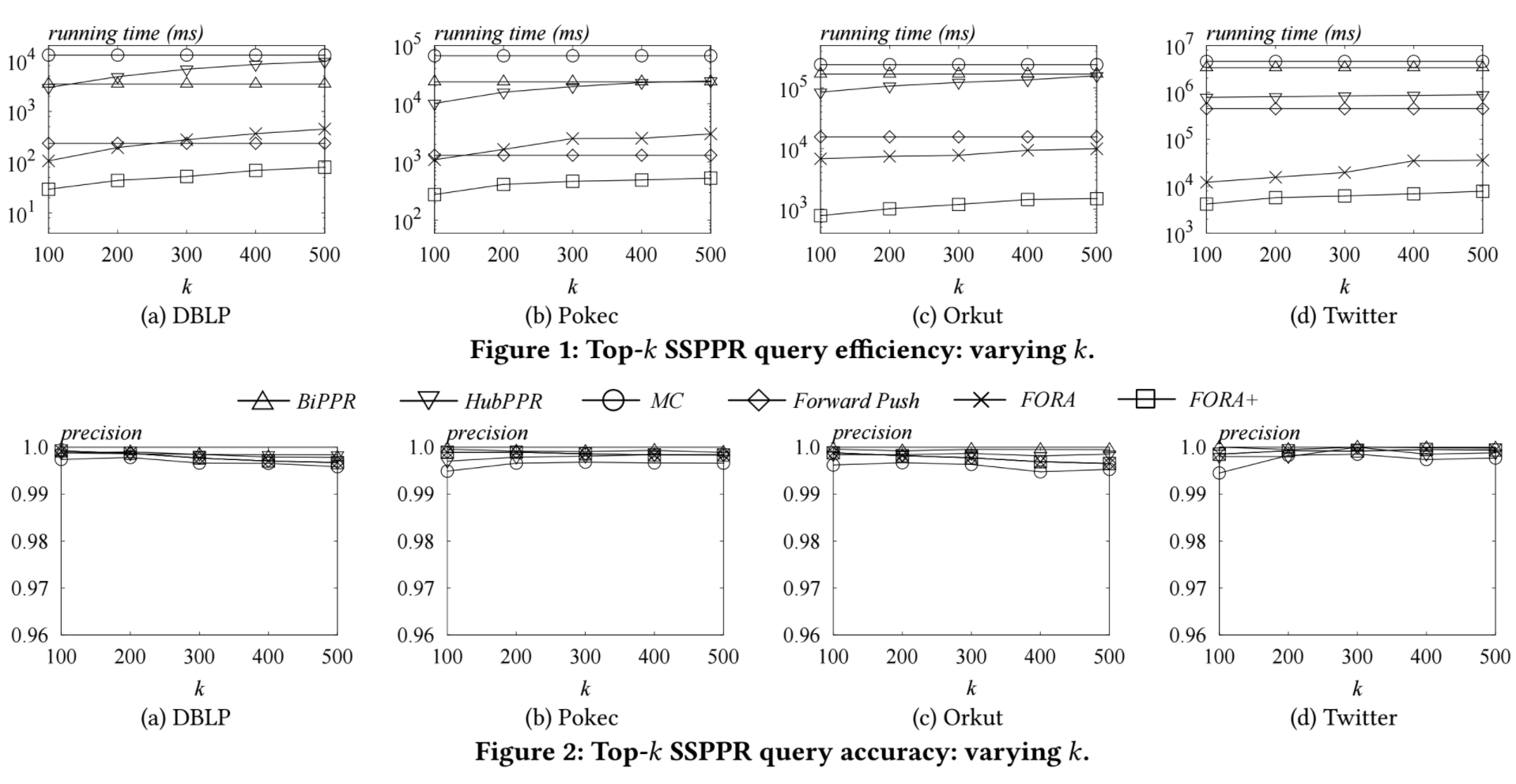 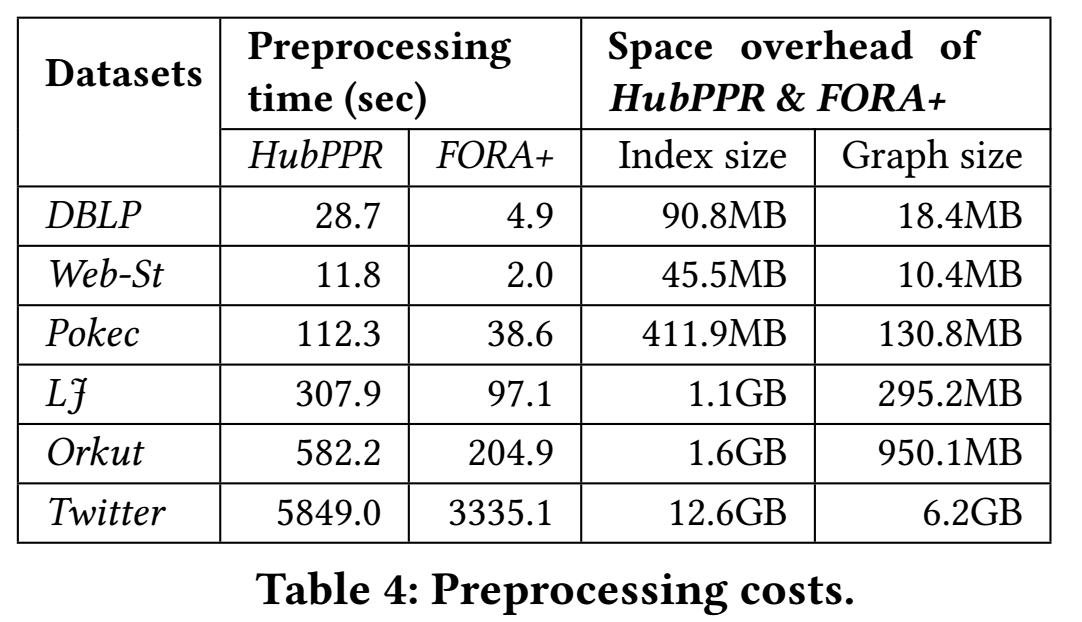